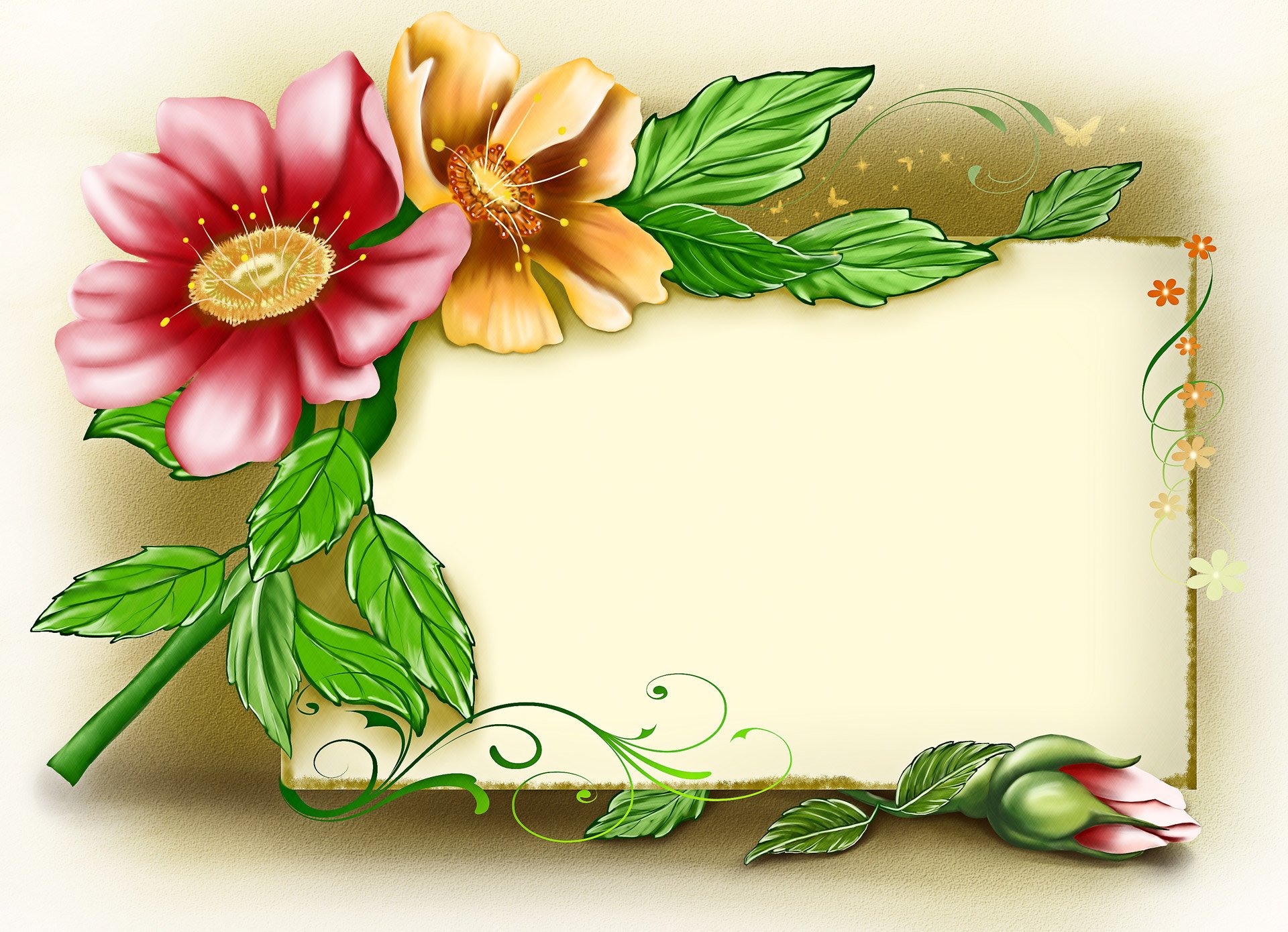 ВСЕМИРНЫЙ ДЕНЬ «СПАСИБО»
Средняя группа
Воспитатели:
Кадочникова Е.Н., Костромина О.В.
Дети познакомились с историей слова «спасибо», это слово, сокращенное от фразы «Спаси Бог», так на Руси выражали благодарность.Слова благодарности обладают особыми свойствами, с их помощью люди и дети дарят радость друг другу и выражают внимание. Поиграли в игру «Передай сердечко» и расскажи кого и как вы благодарили.
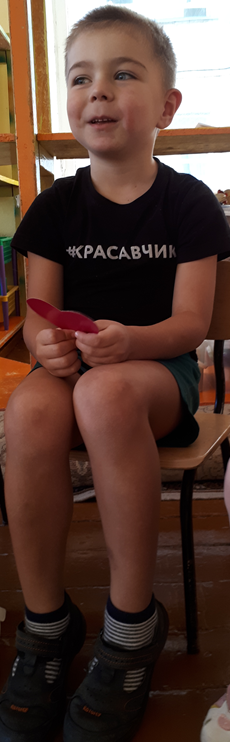 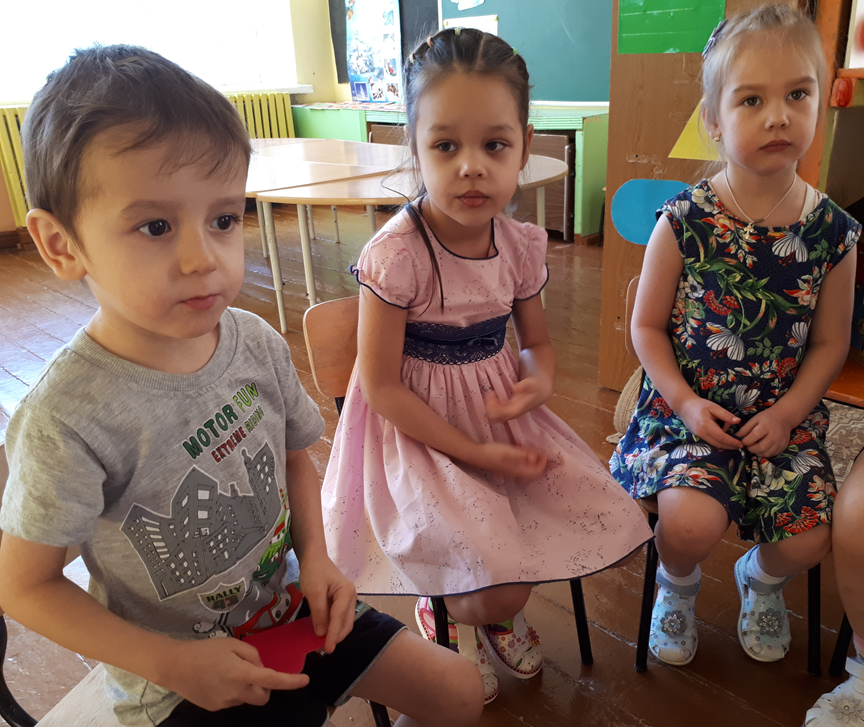 Чтение сказки «Кто вырастил яблоко?», рассказа В.Сухомлинского «Зачем говорить «спасибо»,  Э.Мошковская «Вежливое слово».
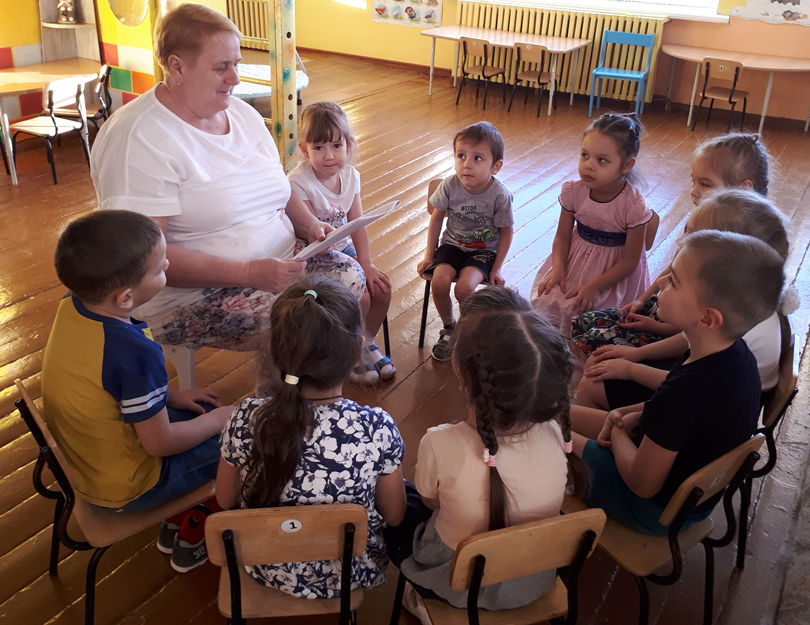 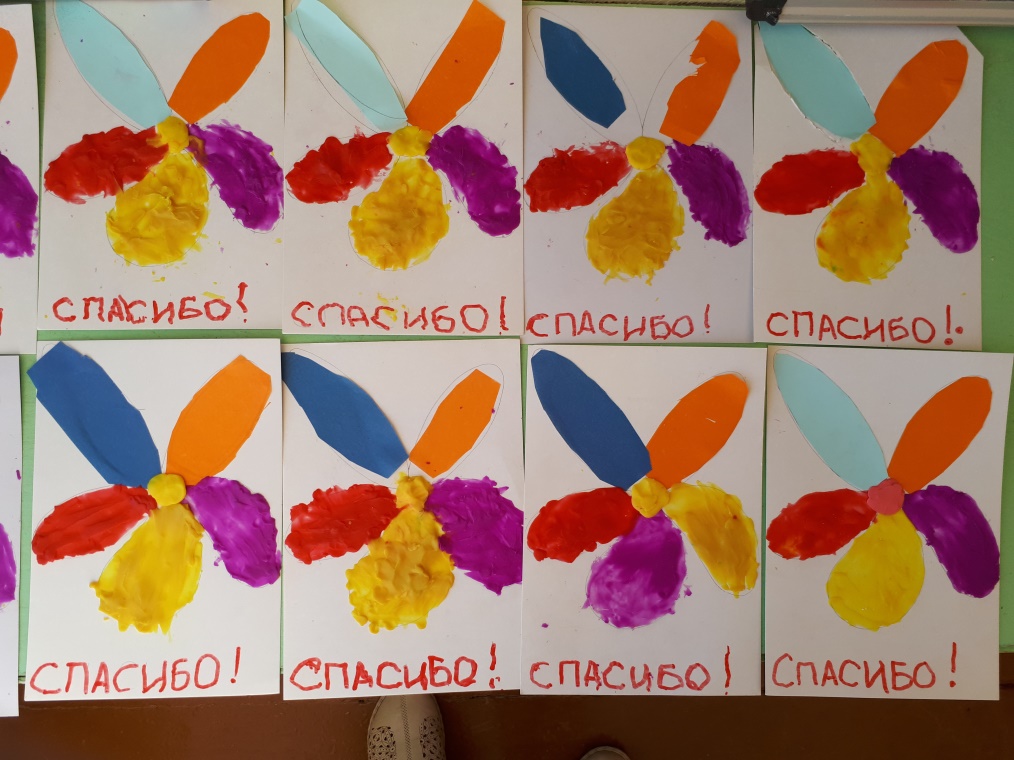 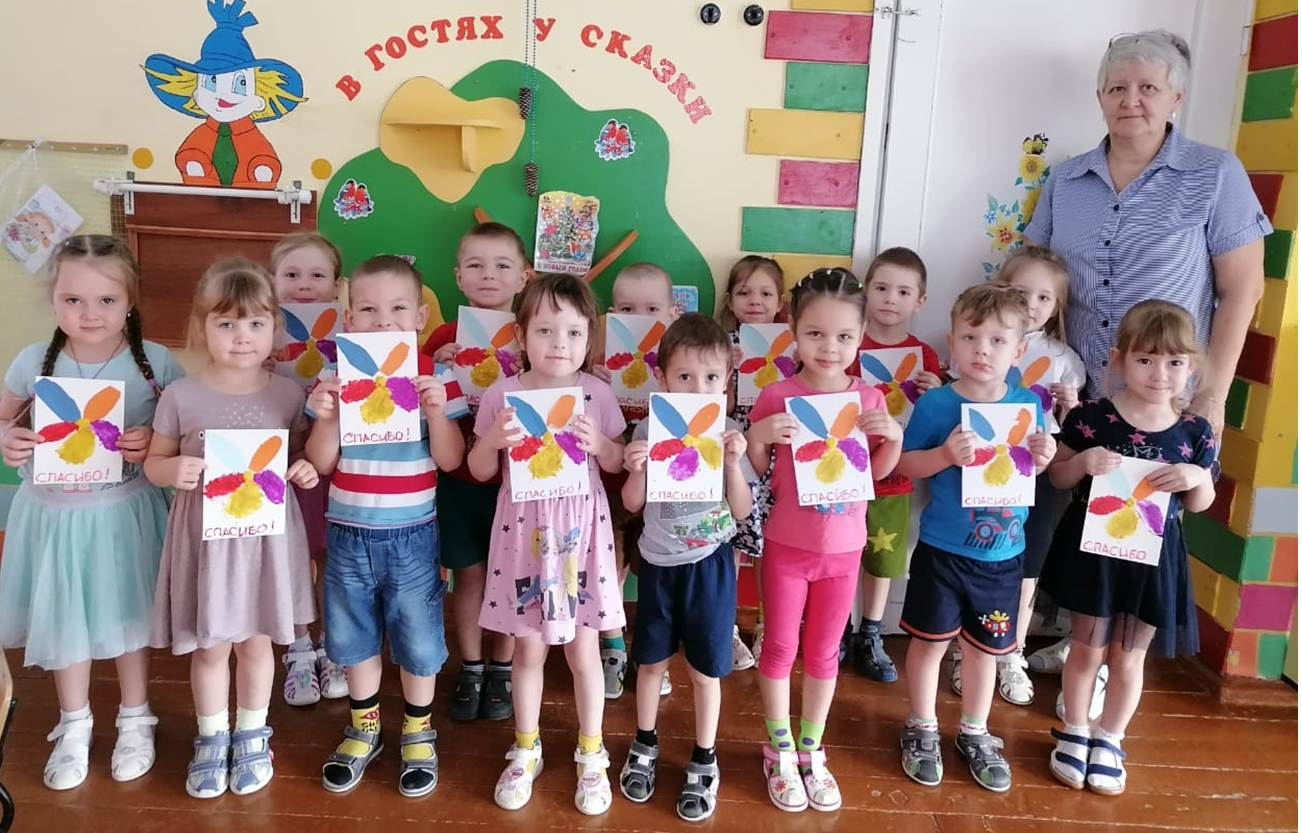 Сделали цветочки «добра», используя пластилин и цветную бумагу разных цветов.Вечером подарили цветы родителям.
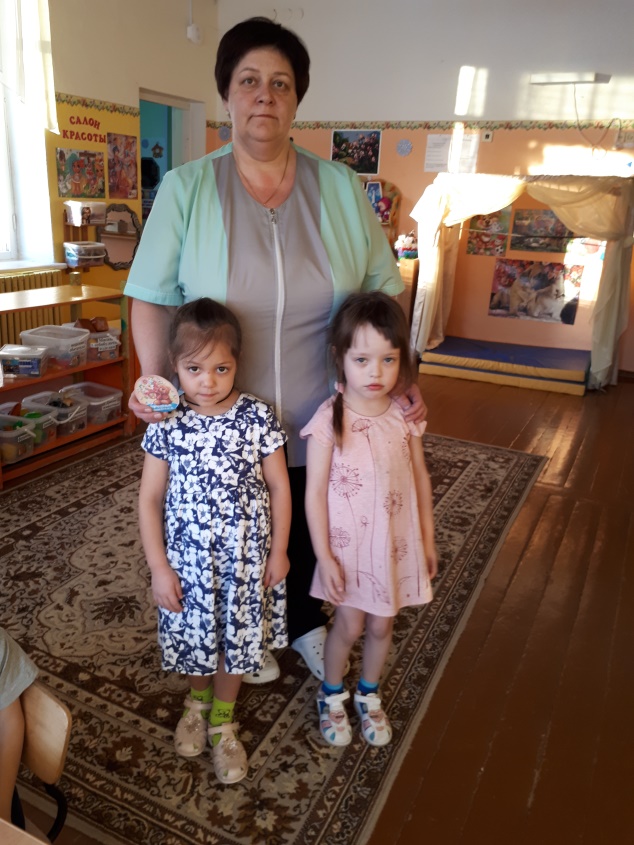 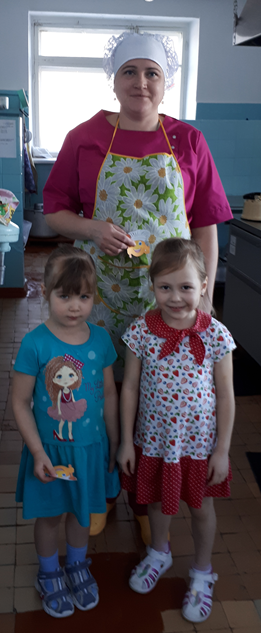 В благодарность сотрудникам детского сада дети посетили бухгалтерию, кухню, прачечную, завхоза, дворника, инструктора по физической культуре, заведующей, где подарили «смайлики –спасибочки».
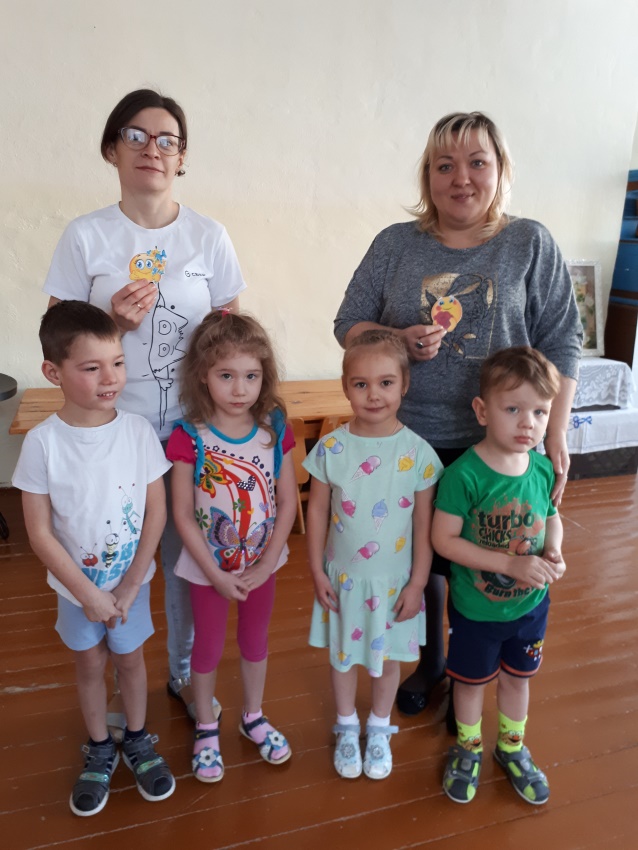 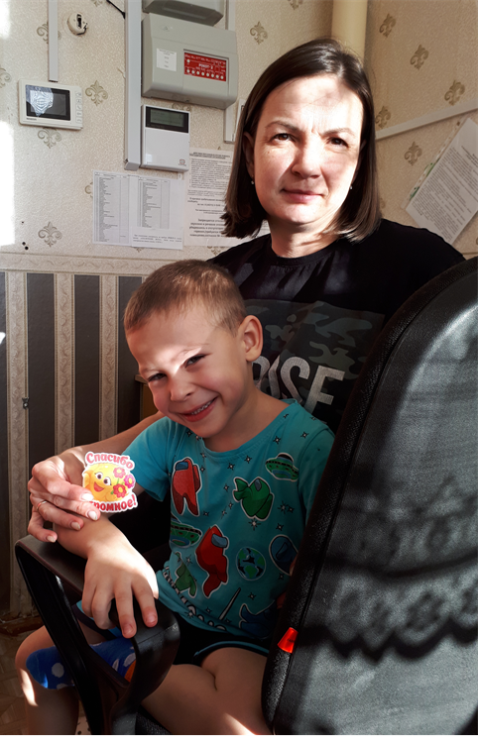 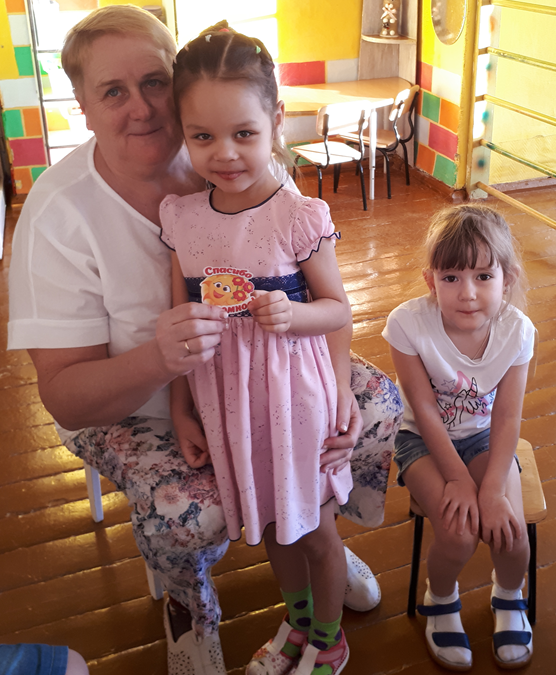 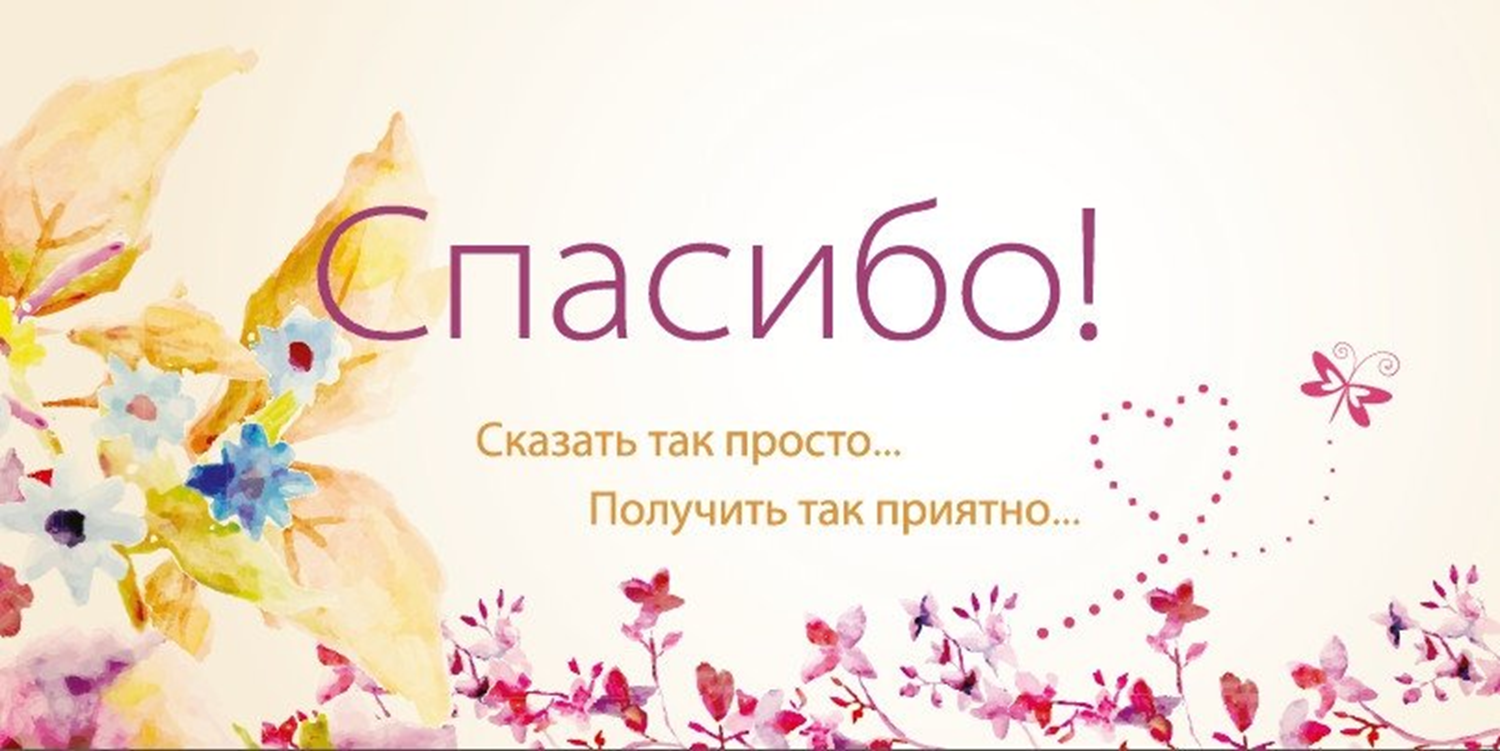 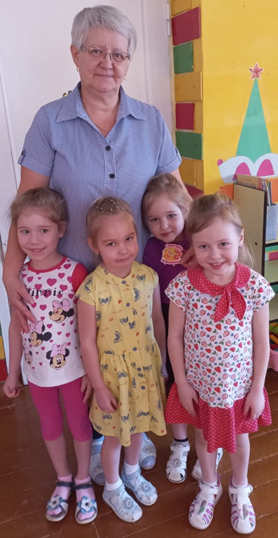 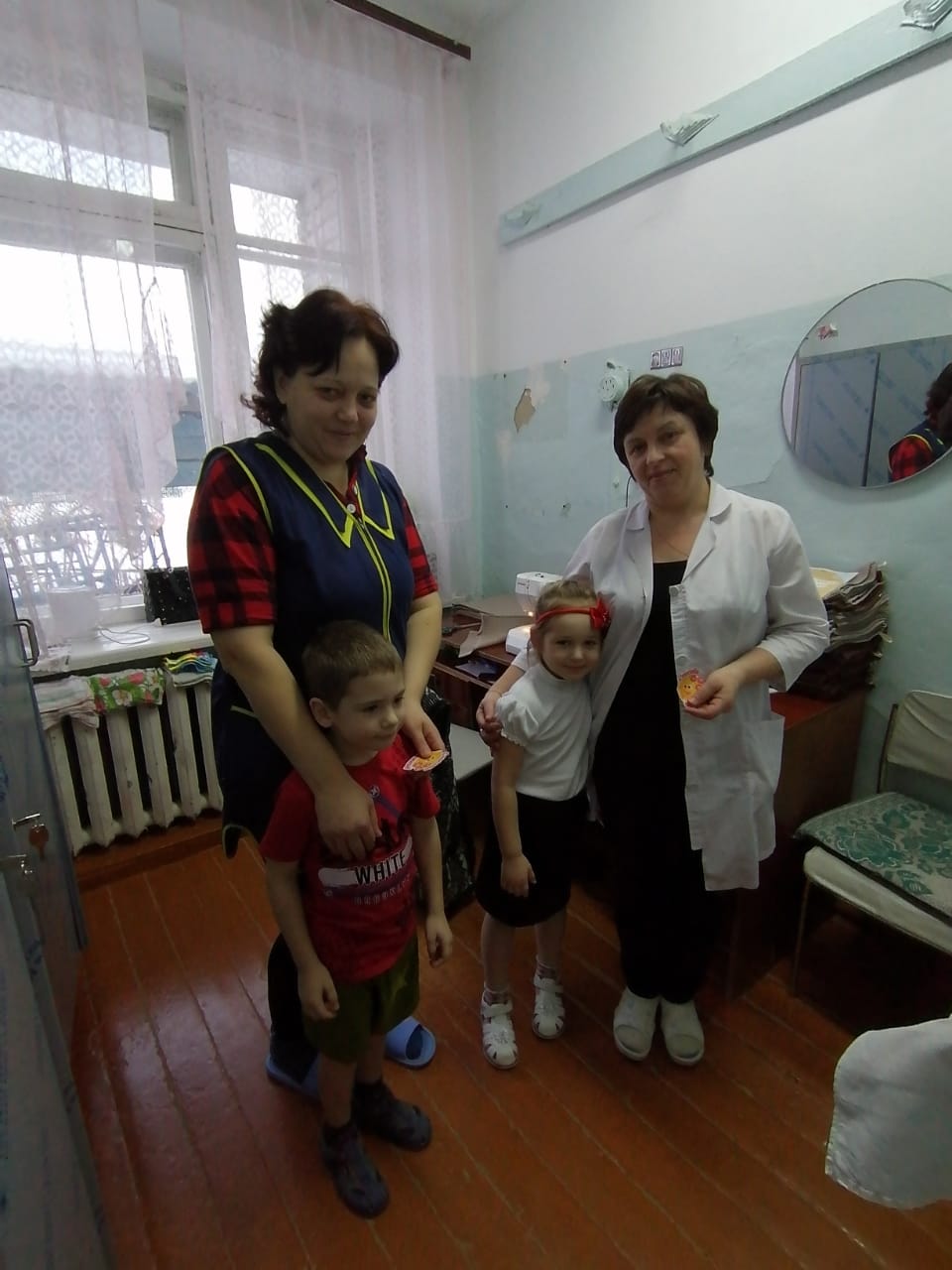 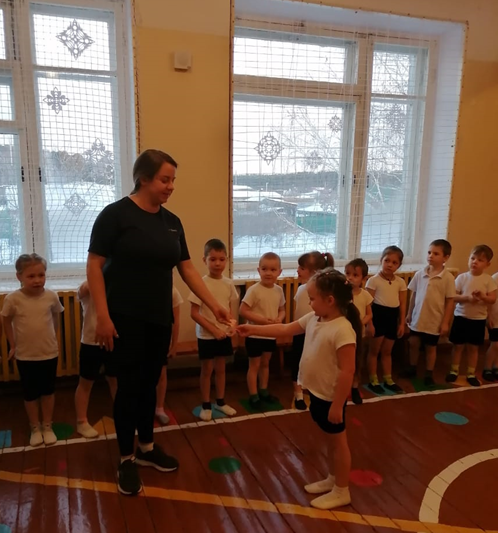 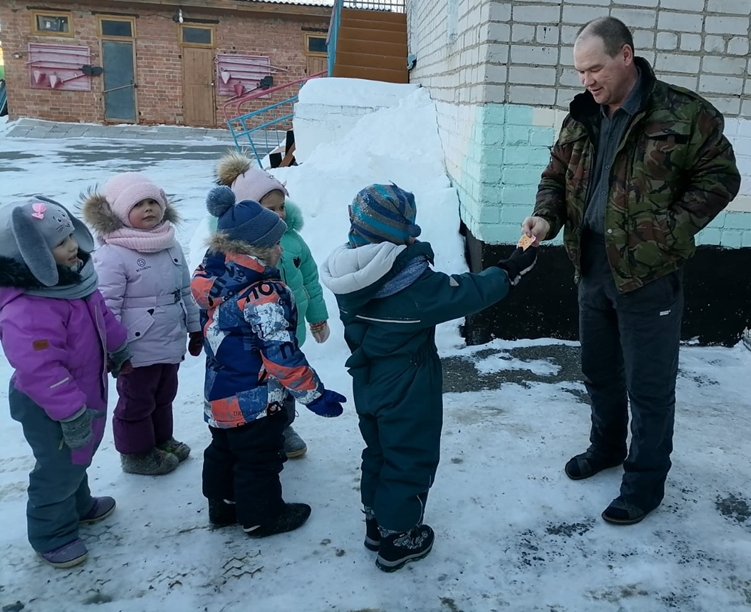 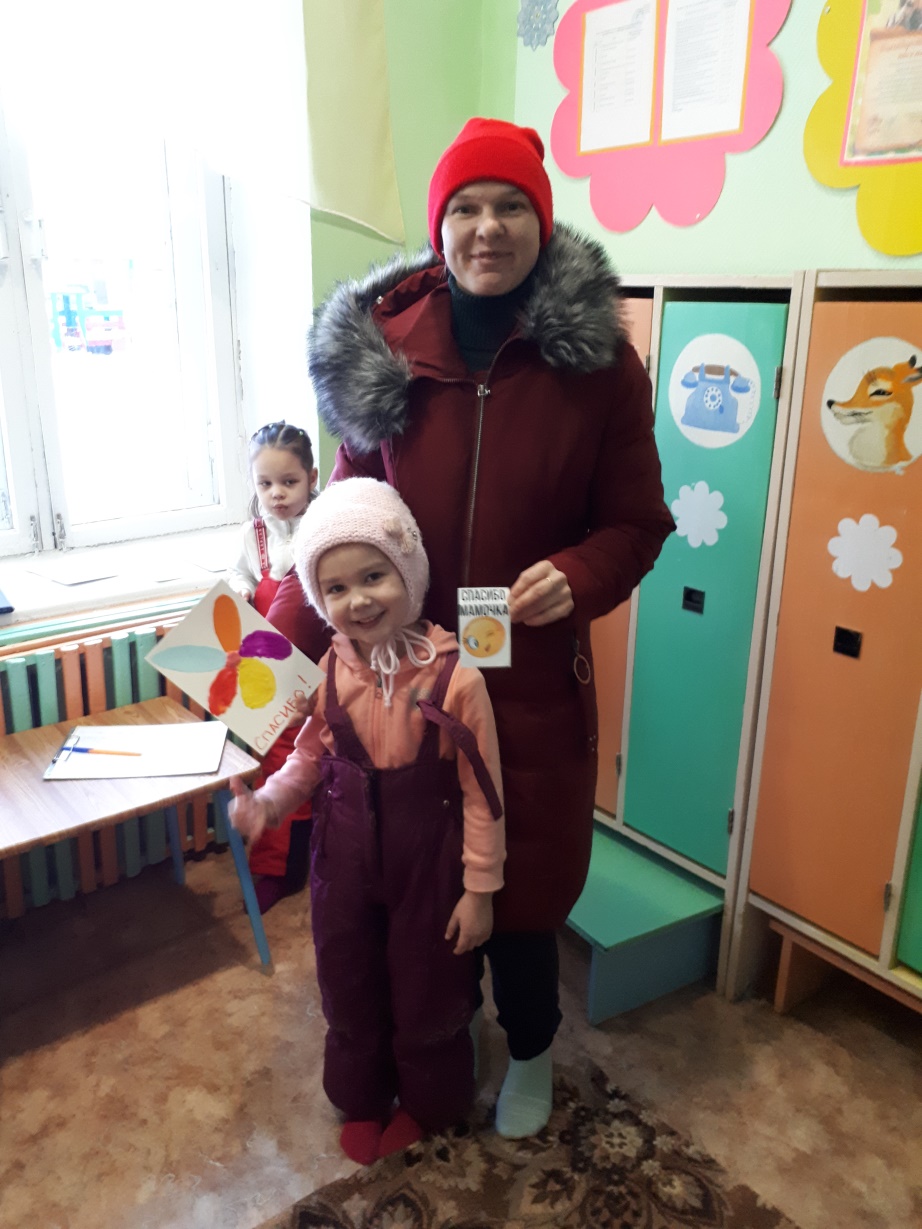 Каждой маме ребенок сказал «спасибо» за то, что она…. И подарил смайлик «Спасибо мамочка».